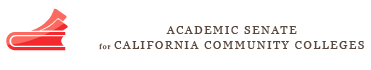 Untangling the knots -Minimum qualifications, Placing courses within disciplines, and other fun stuff
Rebecca Eikey, ASCCC Area C Representative
Sam Foster, ASCCC Area D Representative
Michael Berke, Standards & Practices Committee, San Jose City College


FOURTH BREAKOUT SESSION
2018 ASCCC Fall Plenary
Irvine Marriott Hotel in Irvine, CA
Today, we will discuss…
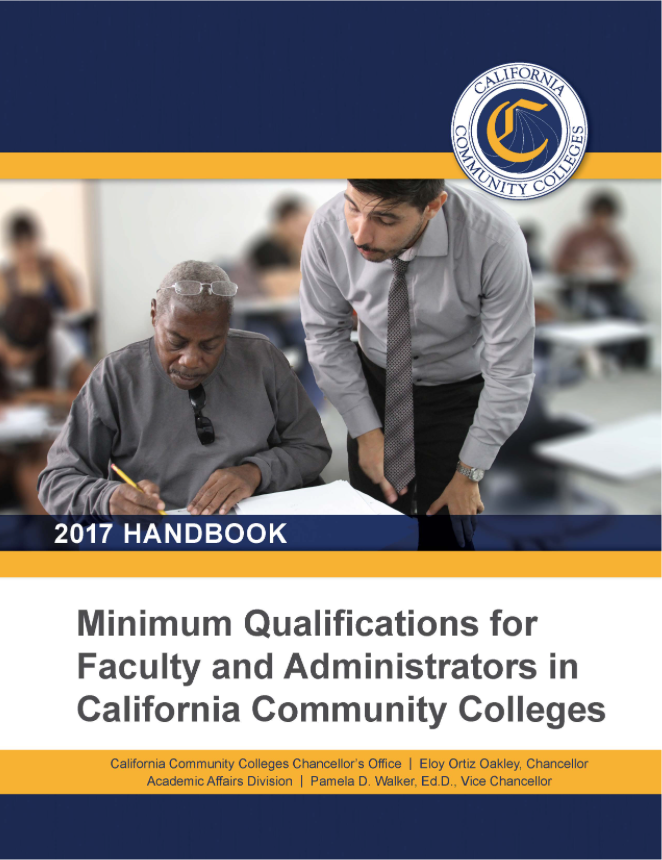 Minimum Qualifications
The Disciplines List
Equivalency to Minimum Qualifications
Assigning Courses to Disciplines


http://californiacommunitycolleges.cccco.edu/Portals/0/Reports/2017-Minimum-Qualifications-Handbook-r1-ADA.pdf
Minimum Qualifications are used as the sole basis for faculty hiring.
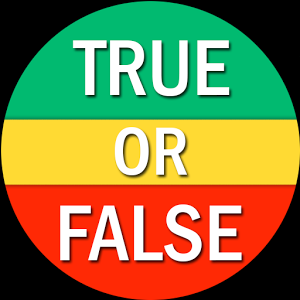 FALSE
Minimum Qualifications (MQ)
ACCJC Standard III.A.1:
“The institution assures the integrity and quality of its programs and services by employing administrators, faculty and staff who are qualified by appropriate education, training, and experience to provide and support these programs and services.”
ACCJC Standard III.A.2:
Faculty qualifications include knowledge of the subject matter and requisite skills for the service to be performed. Factors of qualification include appropriate degrees, professional experience, discipline expertise, level of assignment, teaching skills, scholarly activities, and potential to contribute to the mission of the institution
Minimum Qualifications
Education Code §§87350-87359 
“…every person authorized to serve as a community college instructor, librarian, counselor, student personnel worker, supervisor, administrator, or chief administrative officer…shall be deemed to possess the minimum qualifications specified for every discipline or service…. The board of governors shall adopt regulations as necessary to implement ….” §87355
Title 5 Regulations §53400-53430
Degrees and credits generally must be from accredited institutions (§53406)
An occupational license or certificate is required in certain instances (§53417)
Minimum Qualifications
General MQ
Master’s degree 
Bachelor’s degree plus two years professional experience, 
Associates’ degree plus six years professional experience, 
Any Degree and professional experience
Discipline-Specific MQ
Humanities - Master’s in Humanities
Biotechnology - Bachelor’s in biological sciences, chemistry, biochemistry or engineering, and two years of professional experience
Disciplines List
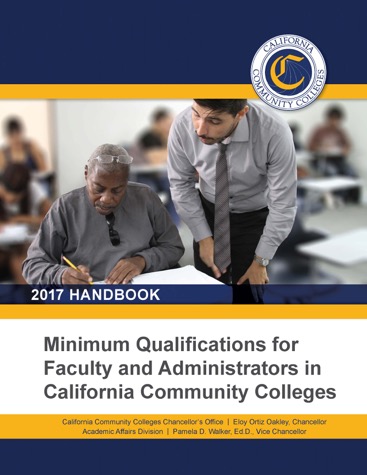 Discipline-specific MQs in the Disciplines List
Define the specific fields of study and/or professional experience to required to teach within a discipline.
Faculty must meet the MQs for the discipline of the faculty member’s assignment.
What is a Discipline?
A “discipline” is defined as a grouping of courses that share common academic or vocational preparation, which are typically defined by a degree or degrees (MFA, MA, BA, AS, etc.), or specific professional preparation. 
Discipline is from the perspective of faculty preparation.
Not the same as local departments or subject areas.
Disciplines List specifies the minimum qualifications for each discipline. 
Instructional faculty must meet the MQs of the disciplines to which courses are assigned.

A discipline is not your local designator, a TOP code, or a FSA!
[Speaker Notes: Ed Code §87357.1.b. The board of governors, relying primarily upon the advice and judgment of the statewide Academic Senate, shall prescribe by regulation a working definition of the term “discipline” and shall prepare and maintain a list of disciplines that are “reasonably related” to one another, as that phrase is used in the minimum qualifications]
Revisions to the Disciplines List
Revisions to Discipline List is done annually. (Resolution 10.01 F16)
Through local senate or through professional organization. 
Must have two separate senate districts approve the proposal.
Must provide evidence to support rationale for change.
Minimum of two statewide hearings.
Board of Governors considers the recommendations of the Senate and formally acts on them.
Evidence for Disciplines List Proposals
Support from an associated professional organization
Evidence of degrees titles within the proposed revision of the discipline or new discipline: 
Minimum of three degrees
Regionally accredited institutions (all public institutions in California)
Disciplines in the Master’s List requires evidence of the availability of master’s degrees
Disciplines in the Non-master’s List requires evidence of the availability of degree, certification, and/or professional experience, if necessary
Change is necessary & not merely a response to a unique need of one college, district or region and includes discipline seconder from another district
Impact of proposal across the state using a list the pro and con arguments and including refutation of the con arguments 
Provided other evidence such as significant changes to the field that requires a change to the Disciplines List.
Final deadline of September 30, 2018
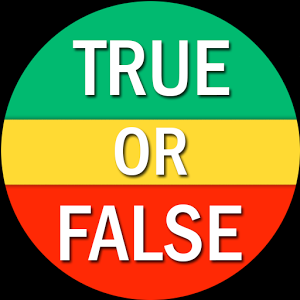 Local Qualifications May Exceed State Minimum Qualifications.
TRUE
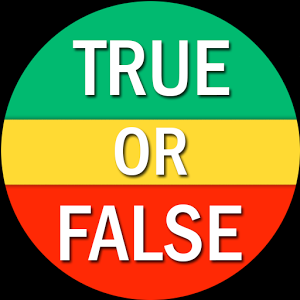 TRUE
For a non-master’s discipline, professional experience is required even if the applicant has a master’s degree.
[Speaker Notes: Professional experience is required when the applicant possesses a master’s degree.]
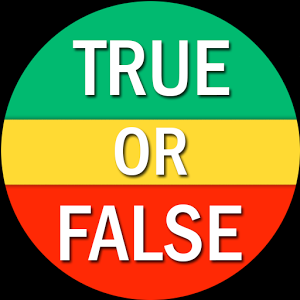 FALSE
A master’s degree is required even if the applicant has a doctorate in the discipline.
[Speaker Notes: Whenever this list mentions a master’s degree, any degree beyond the master’s would also satisfy that qualification.]
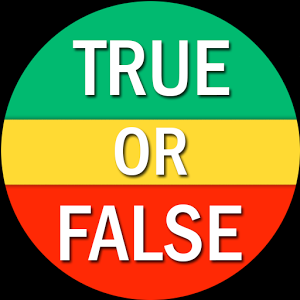 FALSE
Applicant degree titles must match the degree titles in the Disciplines List exactly in order to be hired.

One of two processes can occur---determination of an equivalency to an existing discipline, or proposal of a revision to the Disciplines list, either by proposing a new discipline or adding a degree to an existing discipline.
Are there MQs not in the Disciplines List?
Established in Title 5 regulations separately from the Disciplines List
Specialized MQs defined in other sections of Title 5 for the following faculty:
Health services professionals
Noncredit instructors 
DSPS
Learning assistance/learning skills/tutoring 
EOPS
Apprenticeship instructors
Faculty interns
Revisions to these disciplines still come through the ASCCC, but the approved proposal then must be incorporated into Title 5.
Equivalency - Questions to Ponder
Why is equivalency permitted?

What are the benefits of equivalency?
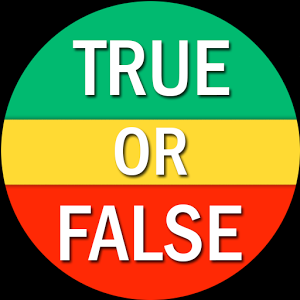 TRUE
Equivalent to the minimum qualifications means equal to the minimum qualifications, not nearly equal.
Who determines equivalency?
A district may hire a person who possesses qualifications different from, but equivalent to, those listed on the disciplines list, according to criteria and procedures agreed upon by the governing board and the academic senate (Title 5 §53430).
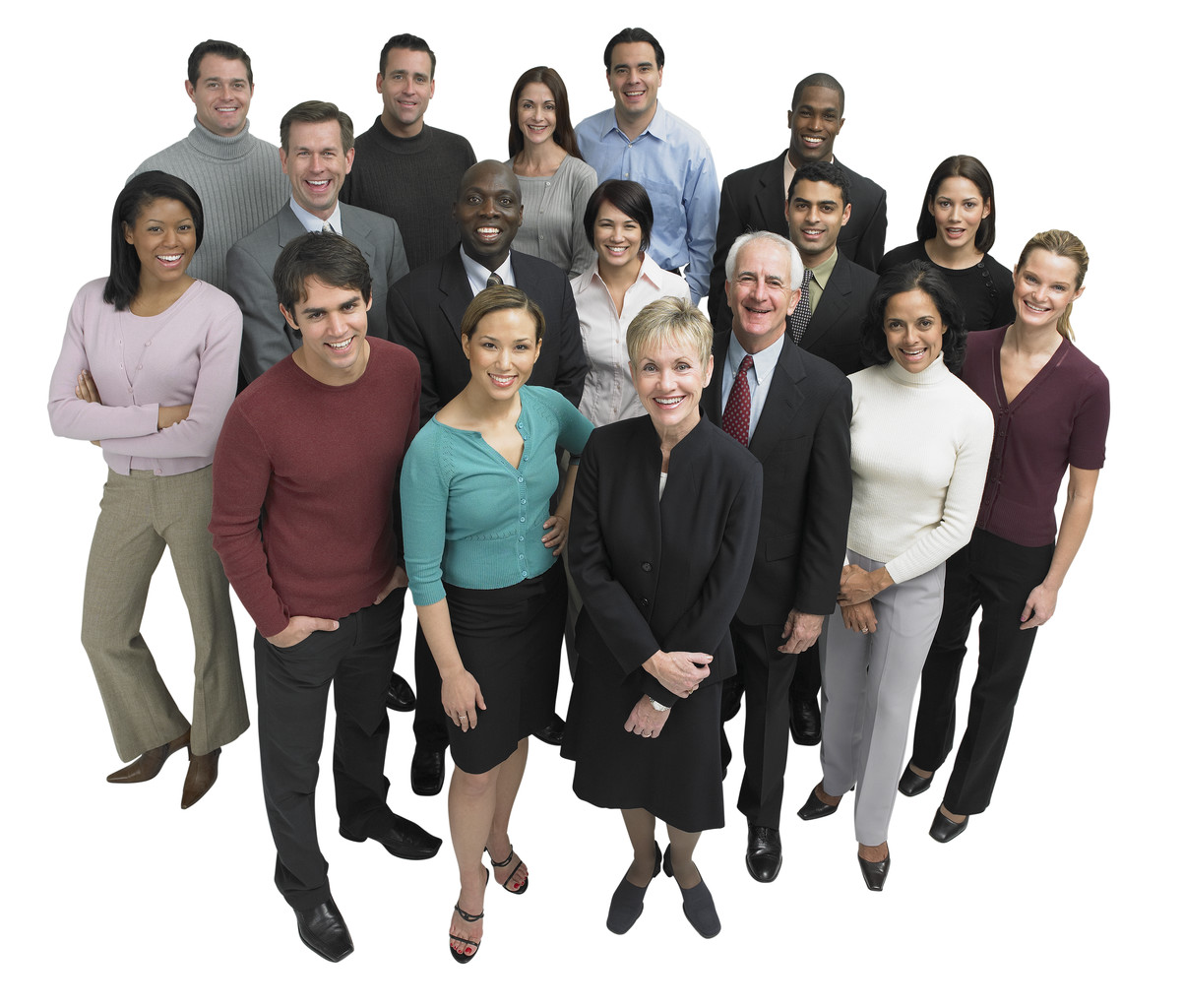 Criteria for Equivalency
Procedures established by agreement between local senates and boards of trustees for each district
In multi college districts, the criteria for equivalency must be the same at all colleges in the district
Discipline faculty determine criteria 
Burden of proof belongs to the applicant
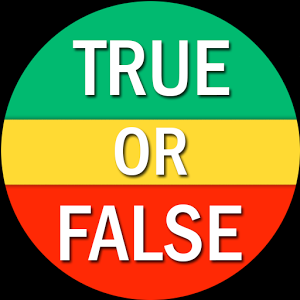 FALSE
Conditional or provisional equivalencies can be created as part of the local process.
What are the minimum standards for equivalency?
A district may hire a person who “possesses qualifications that are at least equivalent to the [state] minimum qualifications.”  They cannot be less rigorous than the state-established MQs. 
A district may establish additional qualifications which are more rigorous than the state-established MQs. 
Equivalency may also be granted ton the basis of eminence in the field.
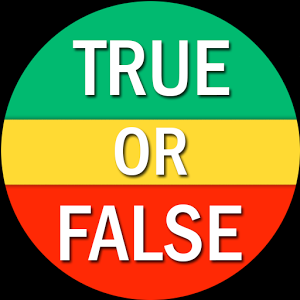 TRUE
Human Resources Offices should not be instrumental in establishing equivalencies.

They should not be instrumental. While they serve a supportive role – their role should not be the primary role. Equivalency is established between the governing board and faculty.
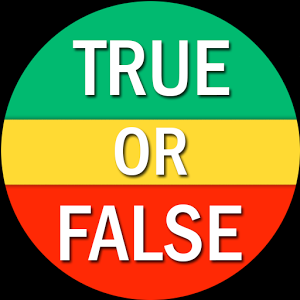 FALSE
Single course equivalencies are permitted.
Single Course Equivalency
Ed Code and Title 5 refer to qualifications in terms of Disciplines not courses or subject areas within a Discipline (Ed Code §87357; Title 5 §53410 and §53430) 
Legal Opinion L 03-28, Chancellor’s Office Legal Division 
Faculty are hired to teach a discipline, not a course
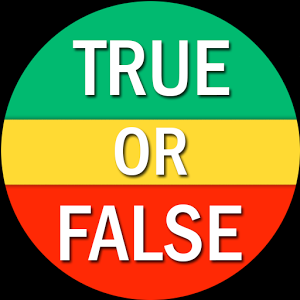 FALSE
Alternative equivalents to the associate’s, bachelor’s, and master’s degrees may not be established locally.
Considerations for Equivalency Committees
What is equivalent to a bachelor’s degree or associate’s degree?
What is equivalent to a master’s degree?
To what extent can experience be used to establish equivalency?
What are equivalent alternative degree titles to those in the Disciplines List?
[Speaker Notes: Provide examples?]
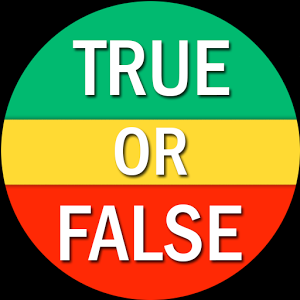 Assigning courses to disciplines is not part of the process of equivalency.
TRUE
Courses, Disciplines, and MQs – Oh My!
Discipline 
Defines required academic preparation and professional experience for faculty
Assignment of Course to Discipline Defines the MQs needed to teach the course.
Courses
What the faculty teach…curriculum!
Assigning Courses to Disciplines
Local senates maintain responsibility for placing courses in disciplines [Title 5 Regulations §53200(c)(1)] 
All credit & noncredit courses must be placed within a discipline or disciplines
Not required for community service courses
Considerations for Discipline Assignment
Assignment based on course content, not personnel issues, enrollment or FTE 
Placement should be based on knowledge required to teach the course 
Discipline faculty need to be involved 
Not all programs or department titles are disciplines
TOP codes are NOT disciplines
Options for Assigning Courses
Course assigned to a single discipline. 
Example: ENGL 101 assigned to English. The minimum qualifications for English provides adequate preparation to teach the course content. 
Course assigned to more than one discipline with an “or”  
Example: ARTS 101 assigned to Art or Graphic Design. The minimum qualifications for either discipline provide adequate preparation to teach the course content. 
Course assigned to more than one discipline with an “and” 
HUMA 120 assigned to Humanities and Ethnic Studies. The minimum qualifications for both disciplines together provide adequate preparation to teach the course content.
Impact on Teaching
Single Discipline: 
Faculty who meet minimum qualifications or the locally-determined equivalent for that discipline are eligible to teach the course. 

More than one discipline with an “or”: 
Faculty who meet minimum qualifications or the locally-determined equivalent in any of the listed disciplines are eligible to teach the course. 

More than one discipline with an “and”: 
Faculty who meet minimum qualifications or the locally-determined equivalent for ALL of the listed disciplines are eligible to teach the course.
Resources
Equivalence to Minimum Qualifications, ASCCC, adopted Spring 2016

Minimum Qualifications for Faculty and Administrators in the California Community Colleges, Chancellor’s Office (2017)

Disciplines List Revision Handbook, ASCCC (2014)

CCCCO Legal Opinion L 03-28 on single-course equivalencies.

Additional Disciplines List resources, including an archive of past Disciplines Lists  are found at http://asccc.org/disciplines-list.
Questions?
Rebecca Eikey – Rebecca.Eikey@canyons.edu
Sam Foster–  sfoster@fullcoll.edu 
Michael Berke– Michael.Berke@sjcc.edu  


Thank you!